Pop Art
Part 3
objectives
of this lesson
objectives
Finish our Pop Art Stencil Project
materials
materials
Colored Paper
Stencils from last class
Pastels
Pass or Play!
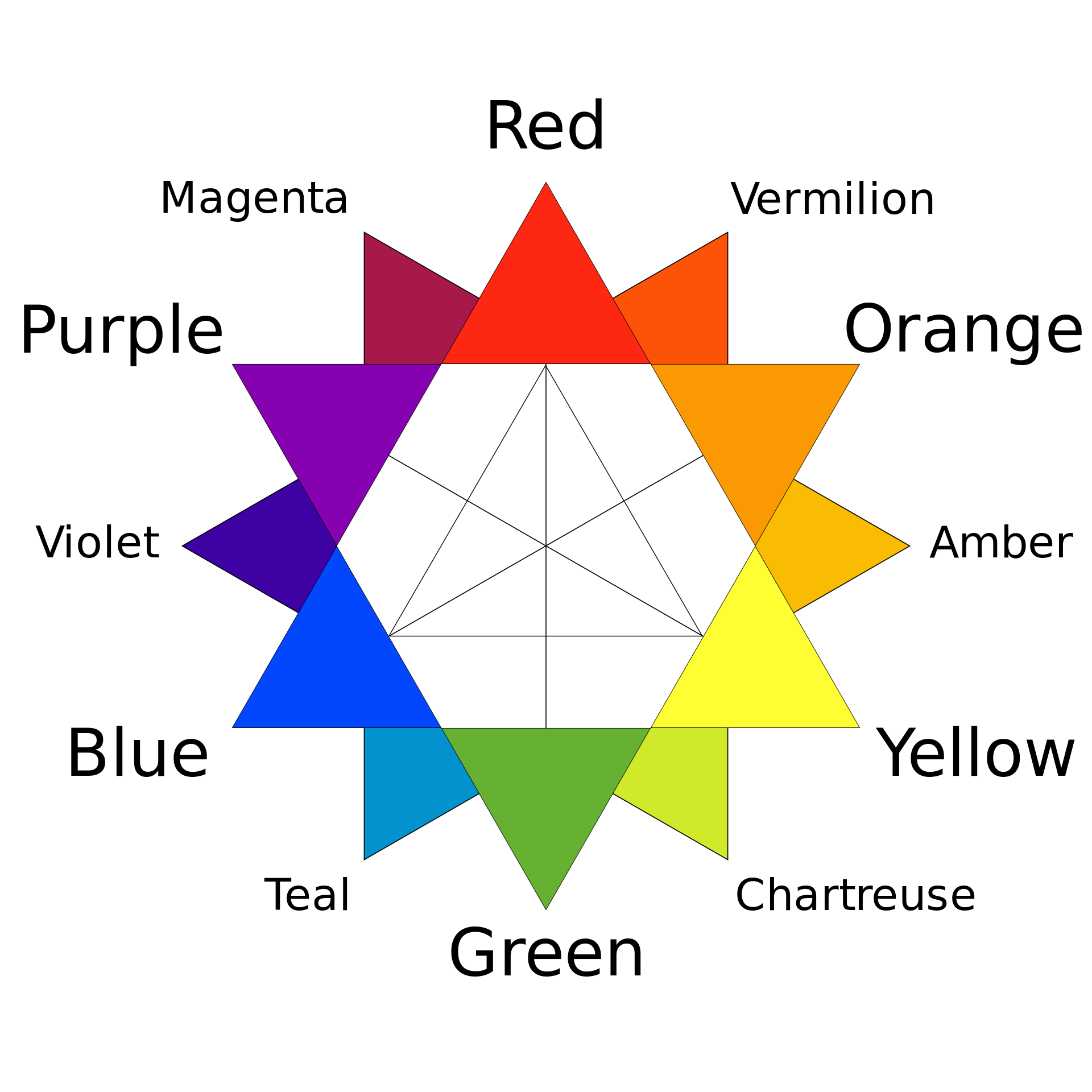 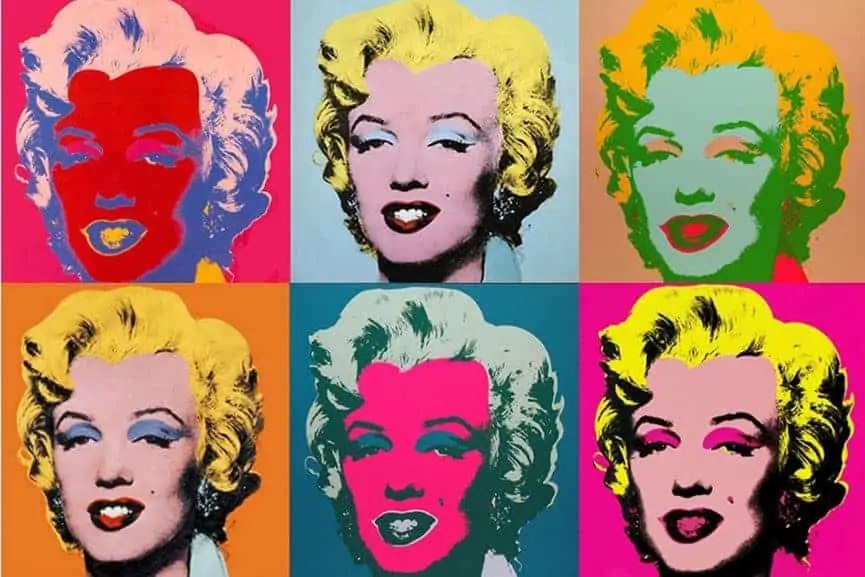 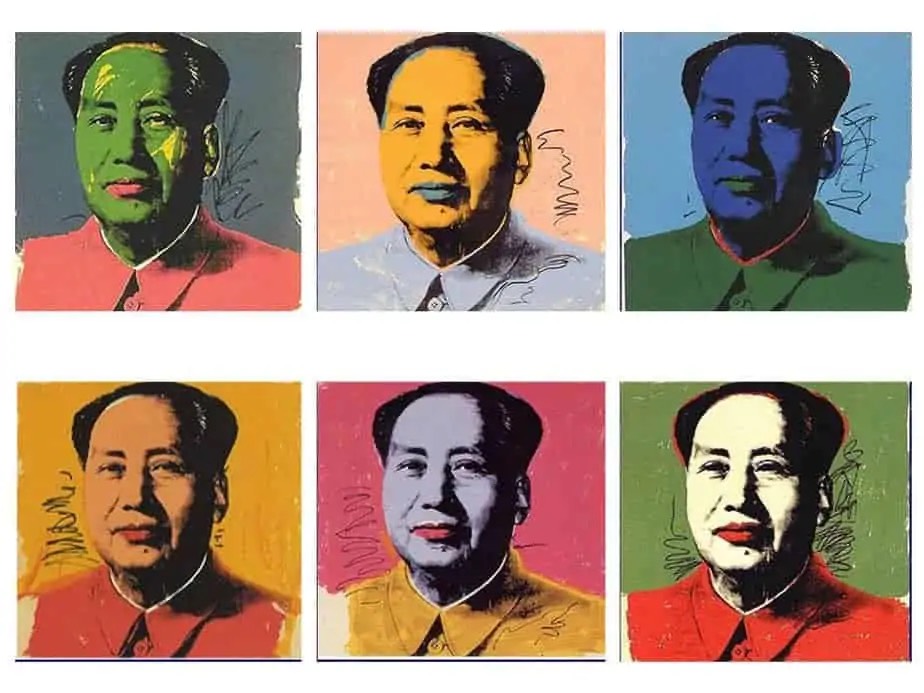 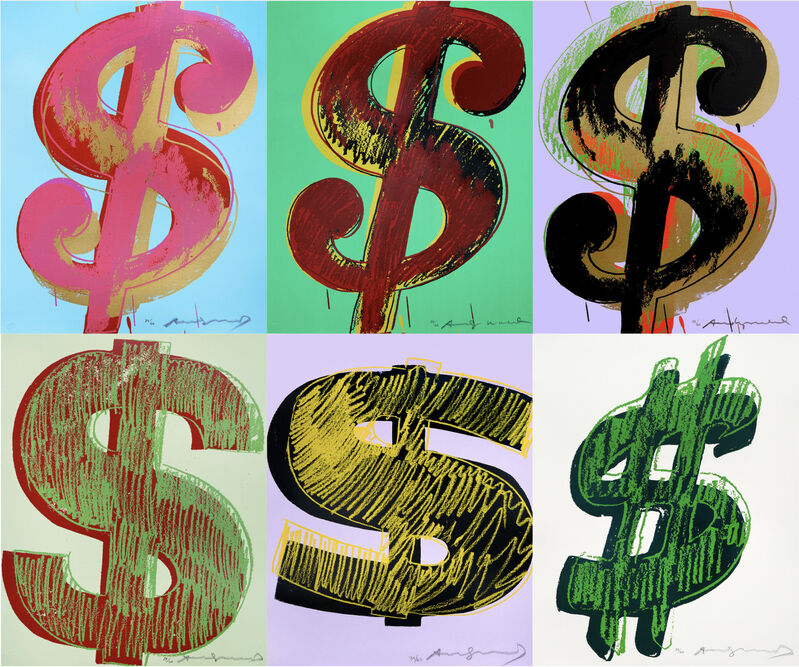 vocabulary
vocabulary
Complementary Colors
Colors across from each other on the color wheel. They add contrast to our work! (red & green, orange & blue, yellow & purple)

Contrast
arrangement of opposite elements (light and dark, rough and smooth, large and small)

Repetition
the use of the same visual effect a number of times in the same composition

Value
how light or dark a color can be. Using light and dark colors adds contrast vs using all light colors
instructions
instructions
Continue your project from last class. Repeat all of the steps for each piece of paper (at least 4 total)
Begin with one outline of the main stencil (in any color), 
Offset and fill in the same stencil (in another color different from the last one)
Fill in the shadow stencil (in the same color as last step or a different color)
Create ridges (depending on the coin) by drawing lines over the shadow stencil (to help keep the lines within the boarders of the shadow shape).
Repeat to fill all four squares! Switch the colors and use a variety like Warhol! Make sure you have bold contrasting colors!
Count your repeated coins! How Much money is your art project worth?
references
Images:
https://www.artsy.net/artwork/andy-warhol-complete-set-of-6-dollar-signs-1981
moma.org/collection/works/61240
https://www.moma.org/collection/works/79809
https://www.tate.org.uk/art/artists/andy-warhol-2121/what-was-andy-warhol-thinking
https://smarthistory.org/warhol-marilyn-diptych/
https://www.theartist.me/art-inspiration/famous-andy-warhol-paintings/
https://impact-nw.com/the-basics-of-screen-printing/
https://www.artsy.net/artwork/andy-warhol-flowers-fs-ii-dot-69-5
https://www.youtube.com/watch?v=DhEyoDCTSDQ&t=84s